Diseño, Implementación y Monitoreo de una Microcentral eléctrica eólica-fotovoltaica para el aprovechamiento de Energías Alternativas
Lizbeth Salazar
Miguel Angel Vaca
[Speaker Notes: Miguel]
Antecedentes
Insolación global de 4575Wh/m2/día en el Ecuador
En el 2013 según el CONELEC:
2.02 GWh Energía Fotovoltaica
56.70 GWh Energía Eólica
Proyectos realizados:
Diseño y Construcción de un vehículo experimental de 40 Wp con E. Fotovoltaica
Sistema de Rotación de un panel Solar de 43Wp
[Speaker Notes: Miguel]
Alcance
Dejar operable una microcentral eólica-fotovoltaica de una potencia instalada de 570W.
Desarrollar un sistema de monitoreo para visualizar las diferentes variables implicadas en la generación de energía eléctrica.
La microcentral estará conformada por:
Módulo Eólico
Módulo Fotovoltaico
Módulo de Distribución
Módulo de Monitoreo
[Speaker Notes: Miguel]
Módulos de la Microcentral
[Speaker Notes: Miguel
Explicar partes]
Objetivo General
Diseñar, construir y controlar una microcentral eléctrica eólico fotovoltaica para el aprovechamiento de energías alternativas con una potencia instalada de 450W de energía fotovoltaica y 120W de energía Eólica.
[Speaker Notes: Migue]
Objetivos Específicos
Dimensionar e implementar un generador eólico que tenga una potencia instalada de 120W de apoyo al módulo fotovoltaico.
Dimensionar y seleccionar los equipos necesarios del sistema de distribución para que exista energía de consumo disponible con una autonomía de un día en circunstancias críticas como días nublados y sin viento.
[Speaker Notes: Migue]
Objetivos Específicos
Desarrollar un sistema de monitoreo y control que permita visualizar las variables climáticas del entorno en una interfaz computarizada para determinar la cantidad de energía disponible y gestionar el consumo o almacenamiento de la misma.
Determinar la factibilidad de la implementación de estaciones híbridas proyectando los datos obtenidos hacia aplicaciones rurales y para la generación de energía a mayor escala.
[Speaker Notes: Migue]
Energías Alternativas
(Institute for Energy Research, 2012)
[Speaker Notes: Liz
Incremento de combustibles fósiles]
Energía Solar
Se utiliza en sistemas fotovoltaicos y térmicos
Debido al movimiento del planeta depende de:
Hora del día
Época del año
Ubicación Geográfica
[Speaker Notes: Liz
Global directa+difusa
Total directa+difusa+albedo]
Energía Solar Fotovoltaica
Realizan la conversión directa de radiación solar a energía eléctrica
Los sistemas fotovoltaicos son:
Sistemas Autónomos
Sistemas Conectados a la Red
[Speaker Notes: Liz

Entre semiconductores de tipo N y otro de tipo P
El compuesto al recibir fotones de la luz solar, ocasiona la liberación de electrones produciendo una diferencia de potencial
La energía propia de los fotones, dada por su frecuencia, debe superar la energía mínima
Energía mínima necesaria: 1.1eV=1.76×10-19 joules]
Energía Eólica
Viento
Es el aire que se halla en movimiento
Su principal causa es la radiación solar
El aire caliente es menos denso y asciende, siendo desplazado por otro frío, lo que genera las corrientes
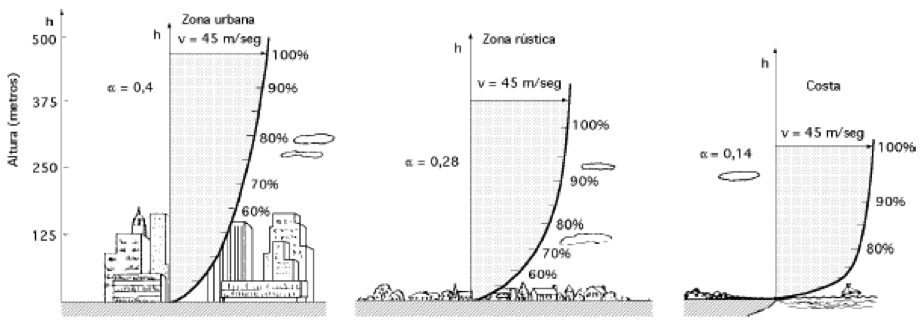 [Speaker Notes: Liz]
Estudio Climatológico
Radiación Días Significativos
Insolación día promedio: 4363 Wh/m2/día
Insolación Febrero (Atlas): 4030-4360 Wh/m2/día
[Speaker Notes: Miguel]
Radiación solar en el año
[Speaker Notes: Miguel]
Velocidad Días Significativos
Velocidad promedio febrero: 0.43 m/s
Velocidad promedio(Atlas):1.68 m/s
[Speaker Notes: Miguel]
Velocidad del viento en el año
[Speaker Notes: Miguel]
Definición de Carga
[Speaker Notes: Miguel]
Módulo fotovoltaico
[Speaker Notes: Liz]
Determinación del mes menos favorable
La energía producida por los paneles solares con su respectiva inclinación de 15 y orientada hacia el norte viene dada por:
Donde:

Gdm() : Irradiación global sobre el plano inclinado (KWh/m2/día)
Gdm(0) : Irradiación global (KWh/m2/día)
A: Factor A dependiente del coeficiente de reflexión y el ángulo de inclinación 
B: Factor B dependiente de la latitud y del ángulo de inclinación 

Los coeficientes A y B se han obtenido de tablas para una latitud de 0, un ángulo de inclinación  de 15 y un coeficiente de reflexión de 0.2 para suelo seco.
[Speaker Notes: Liz
Ingenieria sin fronteras IEPALA]
Determinación del mes peor
[Speaker Notes: Liz]
Determinación del mes peor
[Speaker Notes: Liz]
Módulo Fotovoltaico: ISOFOTON i110-12
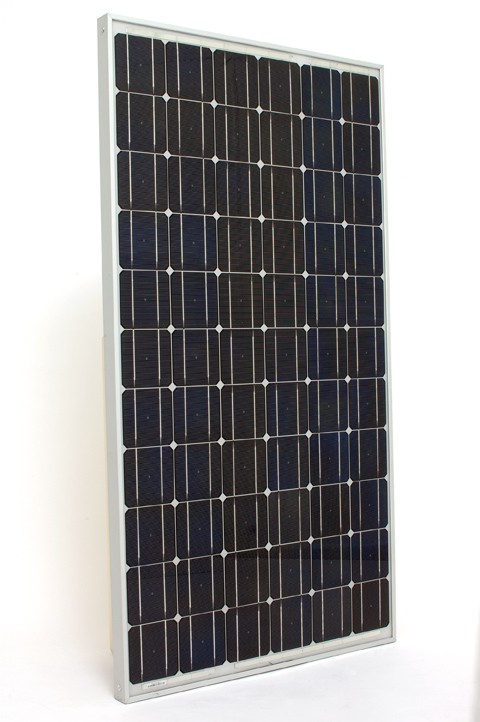 [Speaker Notes: Liz]
Cálculo del número de paneles
[Speaker Notes: Liz]
Producción estimada del módulo fotovoltaico
[Speaker Notes: Liz]
Módulo eólico
[Speaker Notes: Liz]
Comparación de los principales rotores
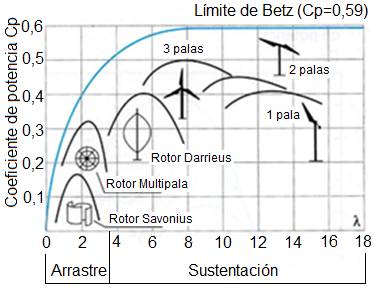 [Speaker Notes: LIZ
Explicar tipos de rotores]
Características técnicas del aerogenerador multipala
[Speaker Notes: Miguel]
Curvas de potencia
[Speaker Notes: Miguel]
Análisis del sistema de generación eólico
[Speaker Notes: Migue]
Producción Estimada del Aerogenerador
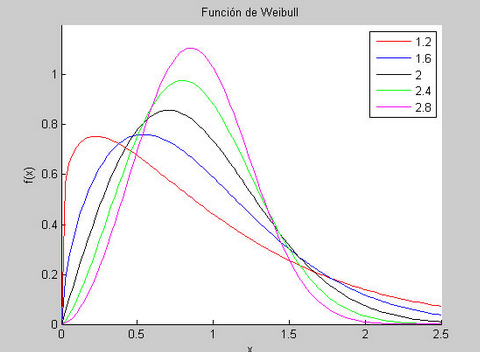 k=1.25
v=1.68 m/s
c=1.803
[Speaker Notes: Miguel]
Producción Estimada Mes de Enero
[Speaker Notes: Miguel]
Estimación Anual
[Speaker Notes: Miguel]
Sistema de Distribución
[Speaker Notes: Liz]
Características Técnicas Regulador
Protección para polaridad inversa
Protección para cortocircuito (desconexión)
Protección para sobrecorriente (desconexión >30A)
Protección para altas temperaturas mediante control de corriente o apagado total.
Previene el regreso de la corriente en horas de baja producción solar. 
Previene corrientes de reversa de la batería en la noche.
[Speaker Notes: Liz]
Características Técnicas Batería
[Speaker Notes: Liz]
Cálculo de número de baterías
[Speaker Notes: Liz]
Características Técnicas Inversor
Protección a sobrevoltaje con desconexión a 16V y reinicio automático a 13V.
Protección a bajo voltaje con alarma a los 11V. Desconexión a los 10.5V y reinicio automático a 12.5V.
Protección para sobrecalentamiento del transformador con desconexión a los 55C y reinicio automático a los 45C.
[Speaker Notes: Liz
THD: distorcion armonica]
Diseño del Sistema de Monitoreo
[Speaker Notes: Migue]
Variables a monitorear
[Speaker Notes: Miguel

Ver plano]
Módulo de Control
[Speaker Notes: Miguel]
Módulo de Control
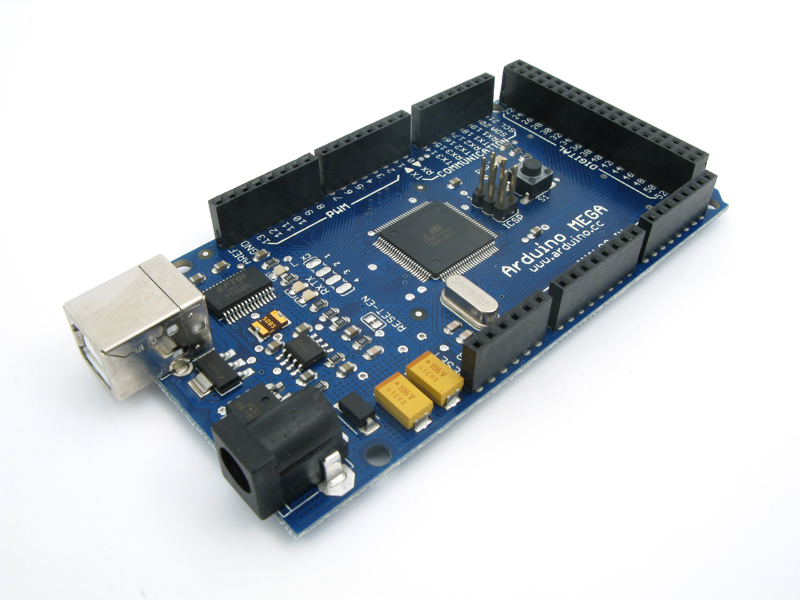 Arduino Mega
Módulo RTC
Módulo SD
LCD 16x2
Tarjeta de alimentación y conexiones
Lenguaje C
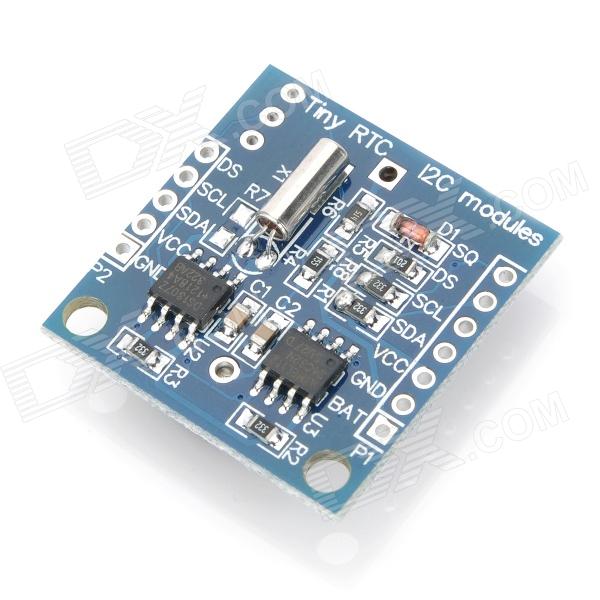 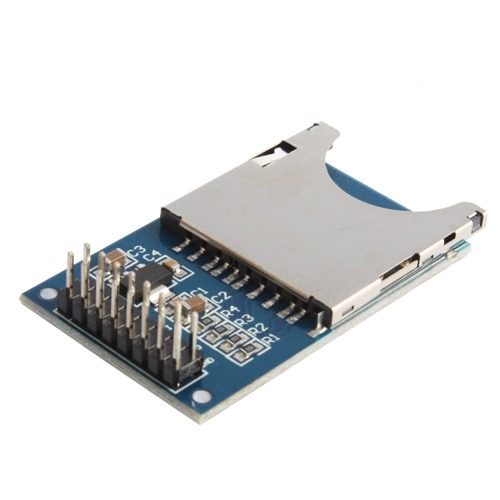 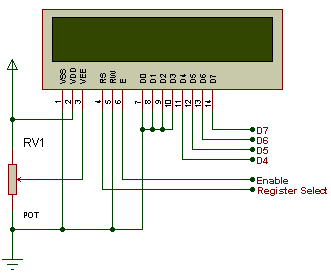 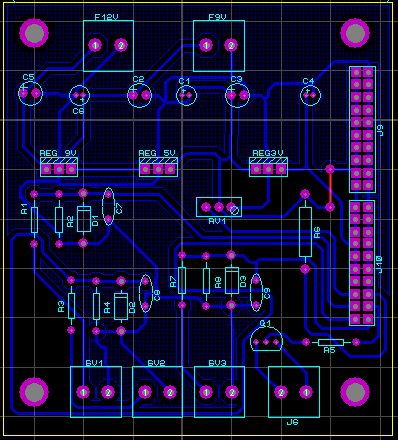 [Speaker Notes: Miguel]
Sensores
[Speaker Notes: Liz]
Resumen de sensores
[Speaker Notes: Liz]
Diseño de la interfaz gráfica
[Speaker Notes: Liz]
Ventana de Inicio
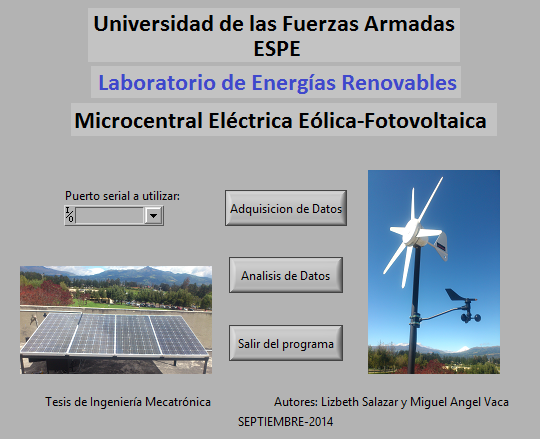 [Speaker Notes: Esta ventana permite comunicarse directamente con el Arduino para visualizar y descargar los datos de los sensores y variables asociadas a la generación de energía. 
La ventana Adquisición de datos se subdivide en tres pantallas, estas son:

Pantalla de adquisición de datos
Pantalla Tiempo real
Pantalla Gráficos en tiempo real]
Actualizar datos
[Speaker Notes: Liz]
Tiempo Real
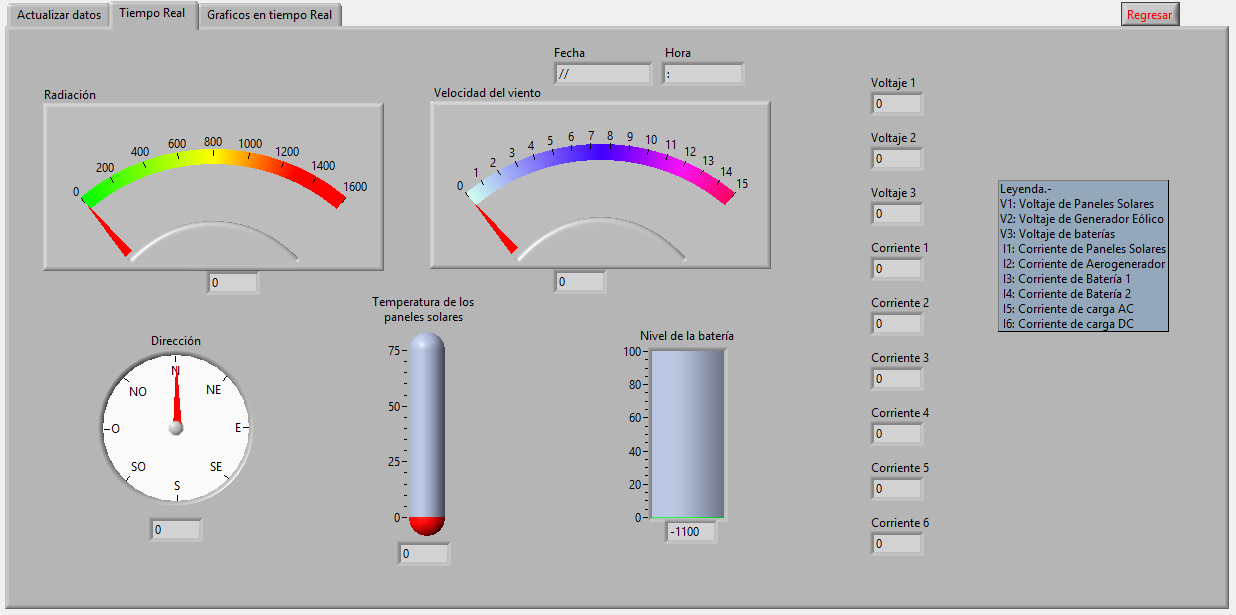 [Speaker Notes: Liz]
Gráficos en tiempo real
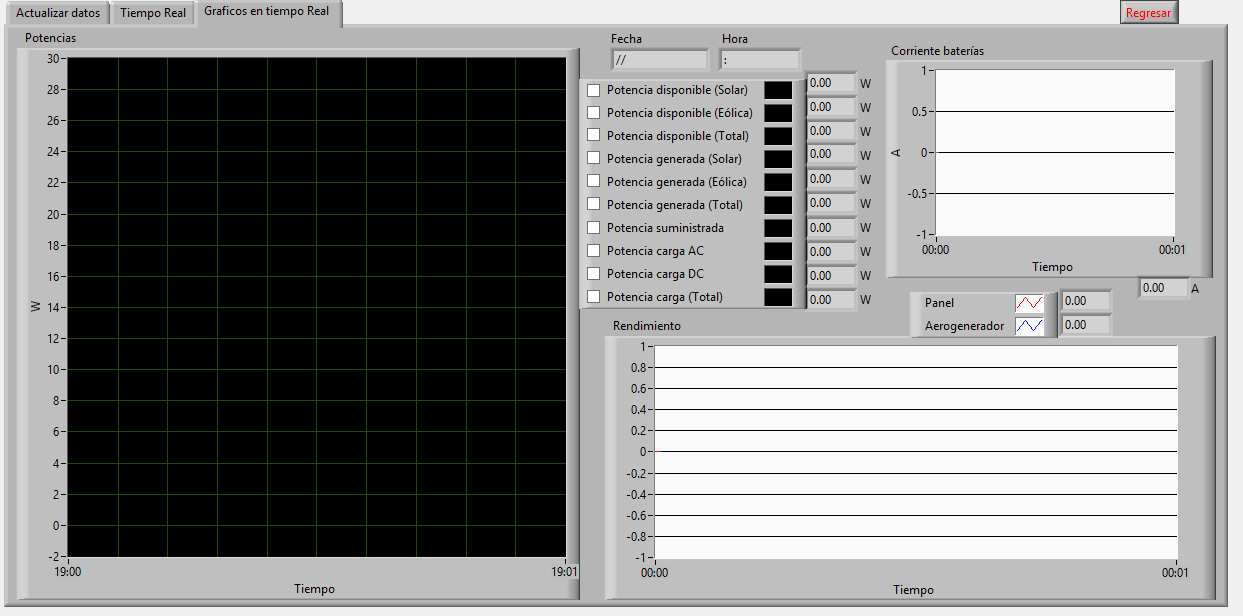 [Speaker Notes: Liz]
Ventana de Análisis de Datos
[Speaker Notes: Liz
Abrir programa]
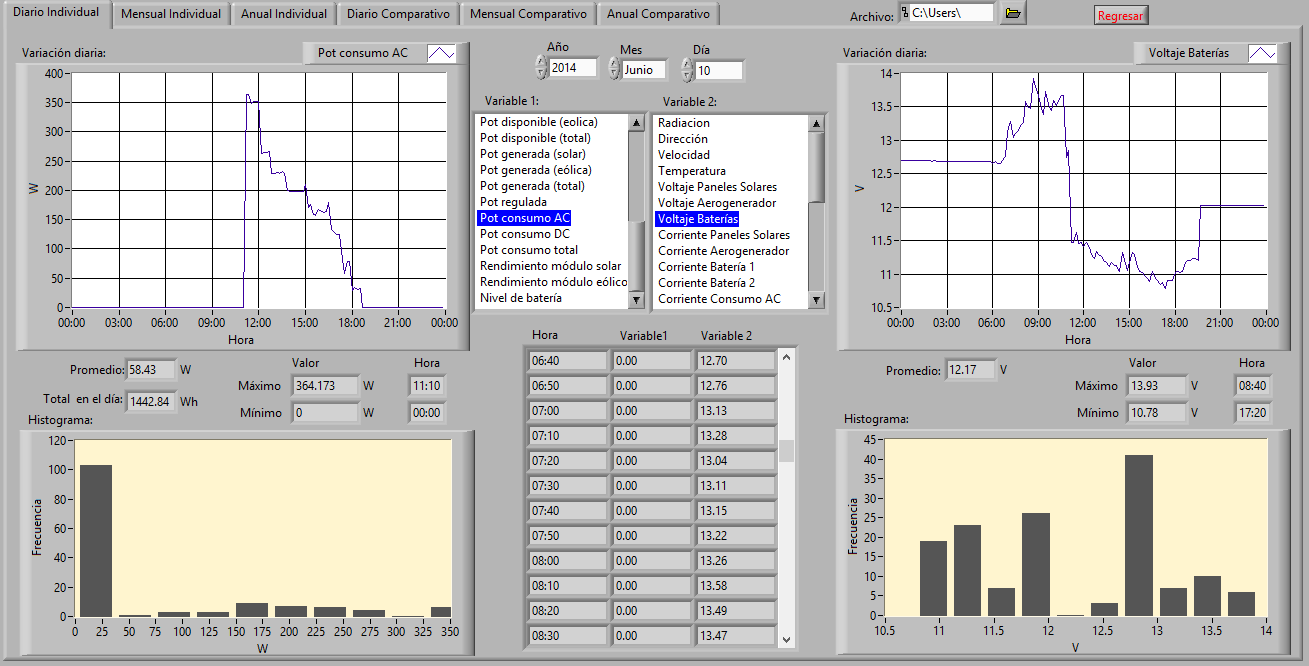 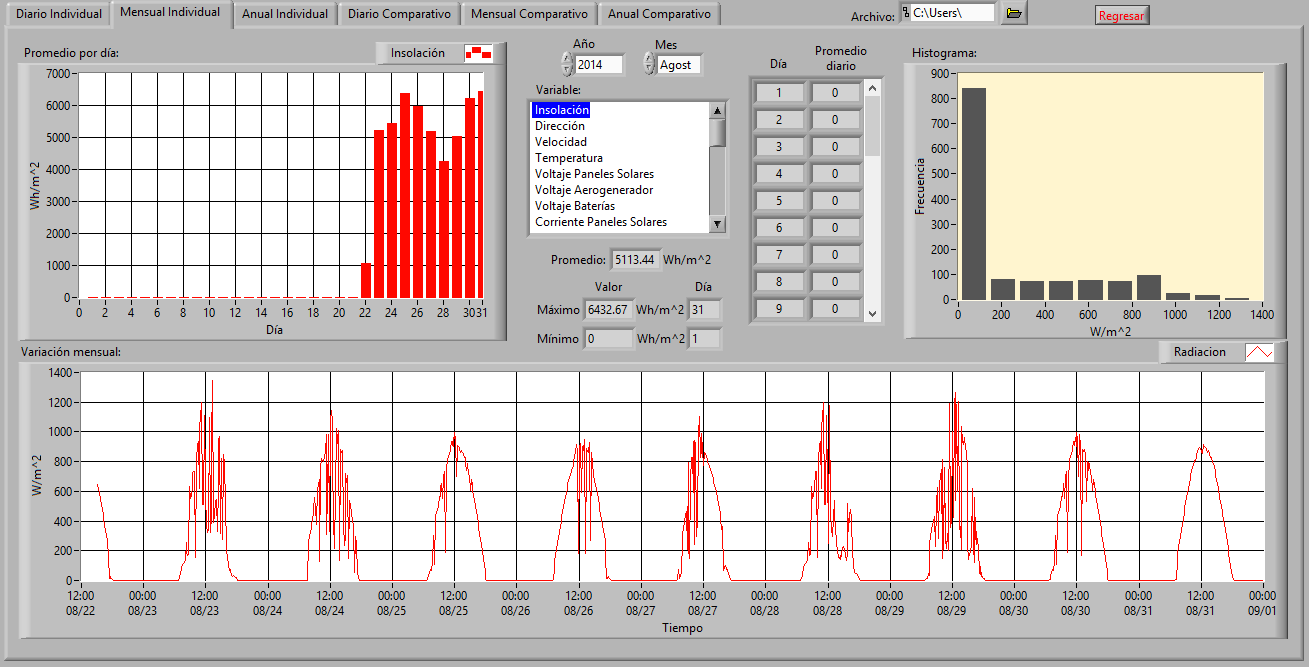 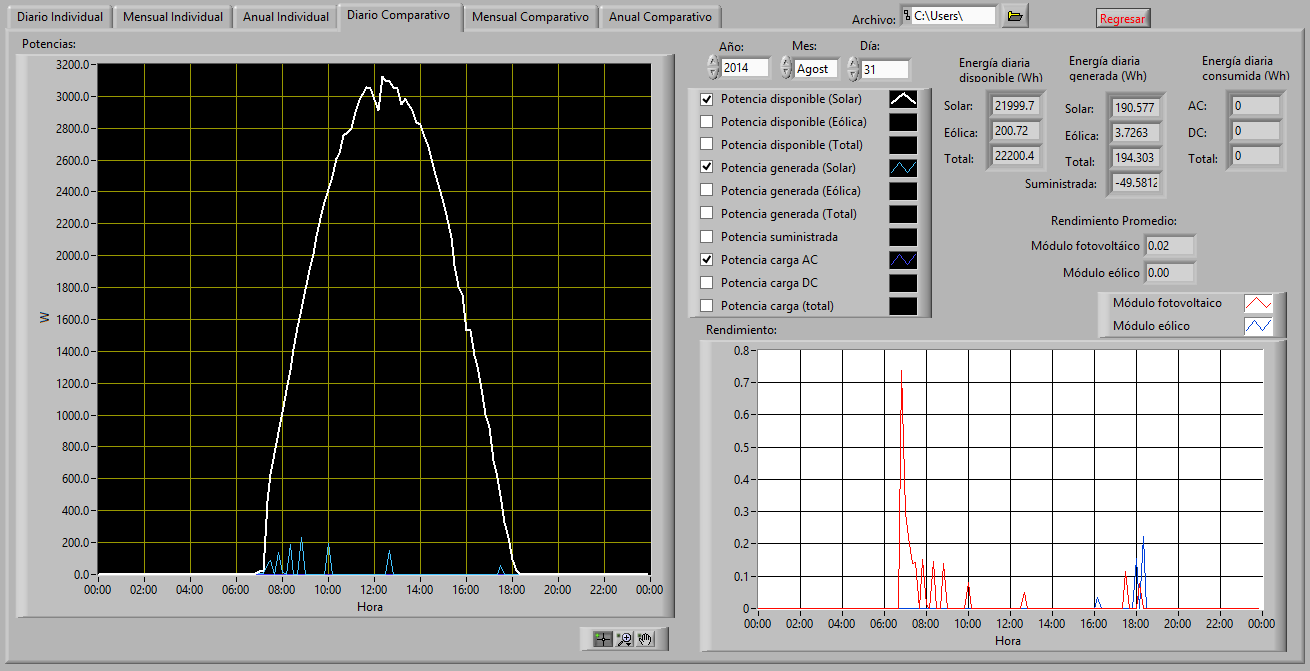 Pruebas y resultados
[Speaker Notes: Miguel]
Pruebas de generación
Tabla de datos
Comparación datos teóricos y prácticos
[Speaker Notes: Miguel]
Prueba de descarga
[Speaker Notes: Liz (10-06-2014)]
Prueba de Carga Híbrida
[Speaker Notes: Miguel (26-06-2014)]
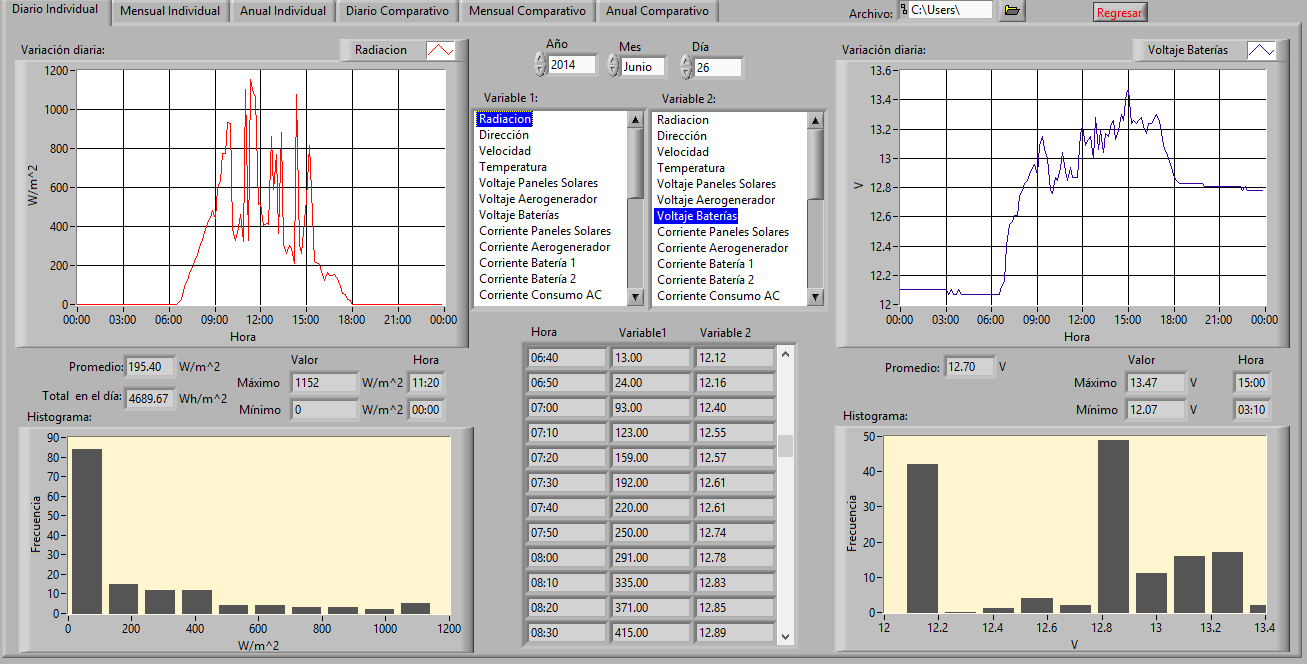 Prueba de funcionamiento continuo
[Speaker Notes: Liz]
Energías Diarias
Día 1
Día 2
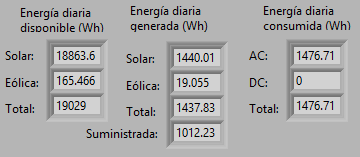 Día 3
[Speaker Notes: Liz]
Análisis Económico de la Microcentral
[Speaker Notes: Miguel]
Inversión Inicial: Sistema híbrido
[Speaker Notes: Miguel]
Costo kWh: Sistema híbrido
Costos adicionales
Costo total
Generación por módulos
Comparación de costos
[Speaker Notes: Miguel]
Análisis Económico en aplicaciones rurales
[Speaker Notes: Miguel]
Definición de la carga
Provincia: Cotopaxi
Parroquia: Sigchos
Lugar: Centro comunitario
Consumo:
Energía solar: 4000 Wh
Energía eólica: 700 Wh
[Speaker Notes: Miguel]
Costo kWh: Aplicación rural
Costos adicionales
Costo total
Generación por módulos
Comparación de costos
[Speaker Notes: Miguel]
Conclusiones
Se realizó la instalación del sistema fotovoltaico constituido por cuatro paneles solares ISOFOTON de 110Wp cada uno, este sistema constituye la principal fuente de energía de la microcentral ya que aporta alrededor del 94% del total de energía.
Se realizó la instalación de un aerogenerador como fuente de apoyo a la energía solar de tipo Gudcraft WG300 multipala, el cual a comparación del tipo Savonius presenta un mayor coeficiente de potencia y eficiencia para bajas velocidades de viento. El rotor tipo Savonius con un área de 2.7 m2 genera 8W a 5 m/s mientras que el tipo multipala genera 25W a dicha velocidad.
El aerogenerador Gudcraft WG300 tiene una potencia nominal de 125 W a 12.5 m/s y puede alcanzar potencias de hasta 300W, sin embargo debido a la baja velocidad del viento en el lugar de aplicación y a los cambios drásticos de dirección, ocasionados por las turbulencias de los edificios cercanos, no alcanza a la potencia nominal.
[Speaker Notes: 1-3 Liz
2 Migue]
Conclusiones
Se obtuvo una autonomía diaria de la microcentral, con un consumo de 1468 Wh, mediante la instalación de dos baterías Millenium de 115 Ah y un inversor Cotek de 350W, encargado de transmitir la energía en corriente sinusoidal hacia los consumidores. El dimensionamiento se llevó a cabo con los métodos descritos en el presente proyecto y además  mediante dos pruebas separadas se comprobó su funcionamiento, estando apagados totalmente los sistemas de generación.
La autonomía en la microcentral de generación, es uno de los puntos de mayor costo para su instalación, correspondiente al 34% del costo total, dando a reconocer que lo sistemas aislados se deben utilizar únicamente en poblaciones aisladas o de difícil acceso al Sistema Nacional Interconectado, ya que la energía más costosa es la que no llega a donde se la necesita.
Es conveniente la implementación de un sistema de monitoreo que permita analizar los datos de generación y consumo ya que en base a los mismos se puede establecer la posibilidad de instalar sistemas de mayor potencia mediante fuentes de energía renovable.
[Speaker Notes: 1-3 Migue
2 Liz]
Conclusiones
El sistema de control y monitoreo de datos, mediante la lectura de sensores de todas las variables climatológicas y eléctricas, permite realizar un análisis detallado de la cantidad de energía disponible, generada, almacenada y consumida, tanto diario, como mensual y anualmente. El uso de la interfaz gráfica realizada en LabView facilita el almacenamiento, visualización y análisis de los datos transmitidos por el controlador.
Para las condiciones propias de la zona de Sangolquí, es factible la instalación de generación fotovoltaica a gran escala debido a su alta insolación solar, superior a 4500 Wh/m2/día, mientras que los datos obtenidos del atlas eólico determinan que no es una zona favorable para la generación eólica debido a la alta incidencia de obstáculos y bajas velocidades del viento con un promedio mensual máximo de 2.51m/s.
[Speaker Notes: 1 Liz
2 Migue]
Conclusiones
En nuestro país existen zonas rurales de difícil acceso, o totalmente aisladas, dónde el acceso a un recurso básico como lo es la energía eléctrica es complicado. La implementación de una microcentral eólica-fotovoltaica es una solución factible para este tipo de circunstancias, siendo capaz de aprovechar los recursos climáticos propios de la zona, ofreciendo autonomía, sin la necesidad de la construcción de un módulo de conexión al Sistema Nacional Interconectado.
Una vez realizado el análisis económico y las pruebas de funcionamiento se ha determinado que, para las condiciones climáticas de la Universidad de la Fuerzas Armadas –ESPE, la generación solar fotovoltaica presenta una alta ventaja en comparación a la generación eólica, siendo el costo del kWh de $0.42 y $5.78 respectivamente.
[Speaker Notes: 1 Liz
2 Migue]
Recomendaciones
Para aprovechar la potencia nominal que brinda el aerogenerador es recomendable ubicarlo a una altura elevada, ya que la velocidad del viento incrementa con la altura y a la vez disminuye la posibilidad de que le afecten las perturbaciones del lugar.
Se debe tomar en cuenta las especificaciones técnicas y rangos de trabajo de los sensores para evitar daños con las altas corrientes y el tiempo prolongado de uso.
[Speaker Notes: Liz]
Recomendaciones
El presente proyecto, ha sido realizado como un primer acercamiento a la generación híbrida en el sector de Sangolquí, siendo un método factible para la determinación de la generación eólica-fotovoltaica, se recomienda realizar un estudio estadístico durante un período de 5 años acerca de los recursos climatológicos y con estos datos reajustar la investigación.
La generación hidroeléctrica en nuestro país sigue siendo la de menor costo para el estado y el consumidor, por lo que difícilmente será superada por una microcentral híbrida. En el caso de que se decida por una microcentral eólica-fotovoltaica se aconseja la realización de un estudio previo y se determine si es realmente favorable la instalación de la misma, teniendo en cuenta el costo de generación y la cercanía a una conexión preexistente.
[Speaker Notes: Migue]
Video